Water Quality Monitoring of Lake St. Joseph Watershed
Principal Investigator: Beatrix Haggard, Ph.D. 
Co-Principal Investigators: 
James Hendrix 
Donnie Miller, Ph.D.
Background
Lake St. Joseph (081202)
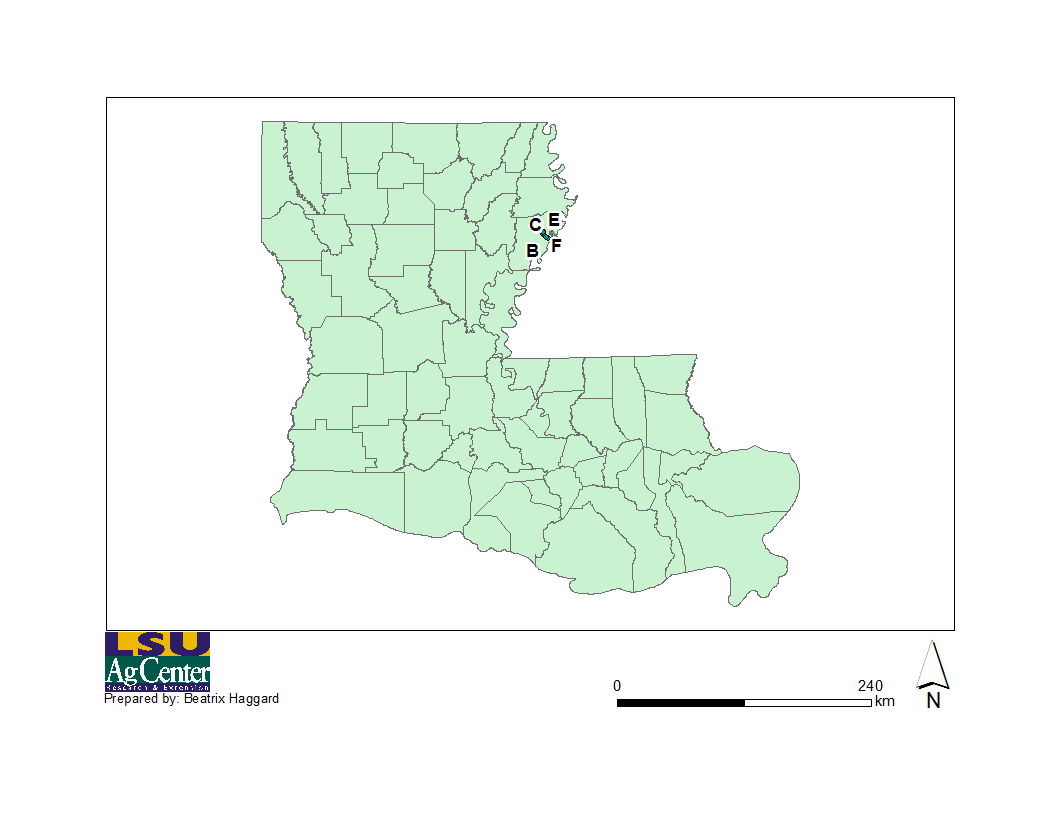 Lake St. Joseph (081202)
Lake St. Joseph (081202)
Listed in the 2000 303 (d) for not supporting:
Primary contact recreation
Secondary contact recreation
Propagation of fish
Impairments
Low DO
Nutrients (N and P)
Suspended solids
Pesticides
Objectives
Objectives
Monitor the water quality of Lake St. Joseph 
Identify important inflow/outflow ditches that are substantial pathways of non-point source pollutants, examine likely contributing land uses, and identify rainfall events and period of the year associated with high inflow/outflow concentrations
Objectives
Generate updated baseline water quality data for Lake St. Joseph
Instrumentation
Water sampling 
ISCO 6700 
YSI 556 MPS
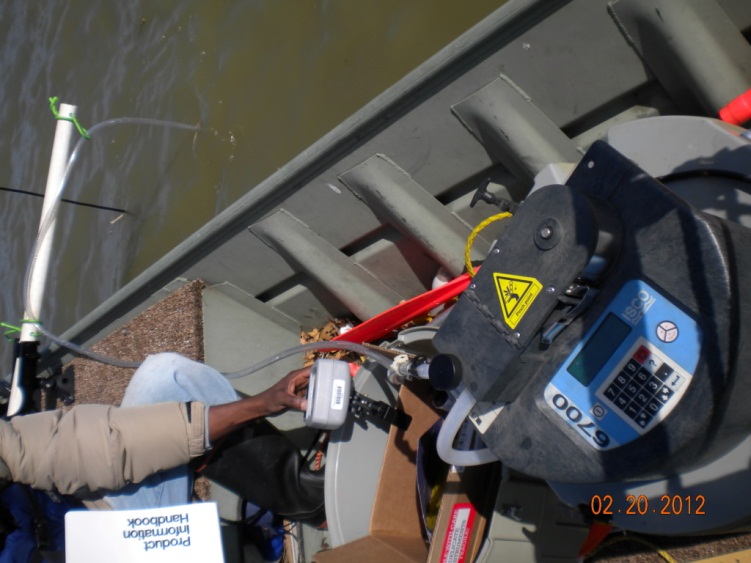 Instrumentation
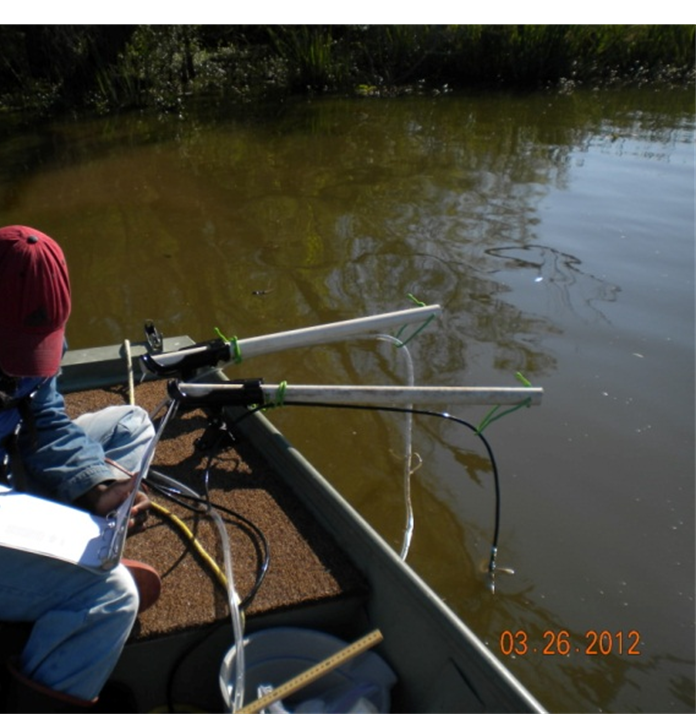 Methods
Samples at A, B, and C
Two depths
Deeper portions of the lake
Samples at D, E, F, and G
One depth
Inflows and outflows
Methods
Objective 1
Monitor the water quality of Lake St. Joseph
Objective 1
Monthly monitoring began at 7 stations February 2012 (Ongoing)
Measuring
DO
pH
TDS
P
BOD5
TKN
EC 
Temperature
TSS
NO3-
NO2-
Turbidity
Objective 2
Identify important inflow/outflow ditches that are substantial pathways of non-point source pollutants, examine likely contributing land uses, and identify rainfall events and period of the year associated with high inflow/outflow concentrations
Objective 2
Dissolved Oxygen
Slightly lowered values at inflow sites
D
E
F
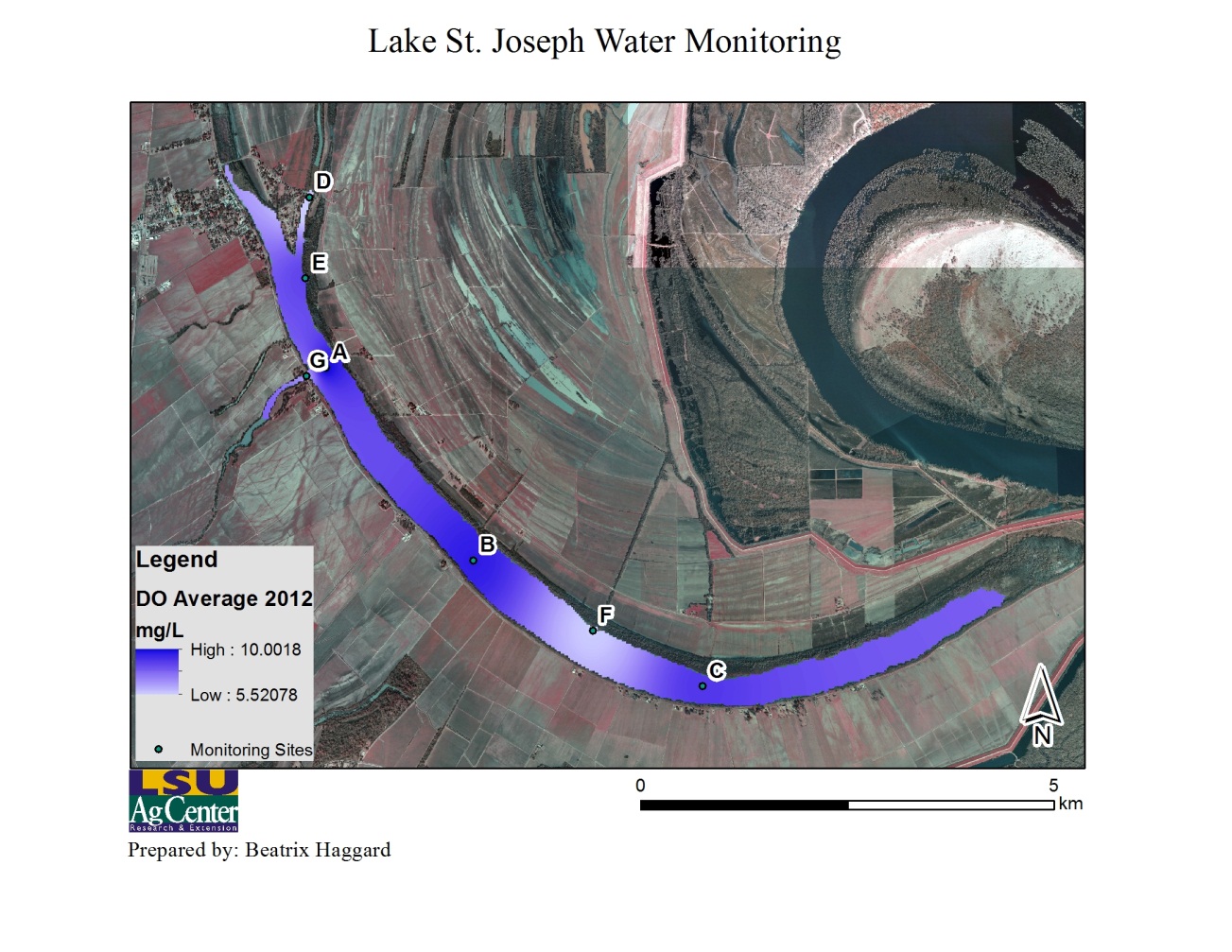 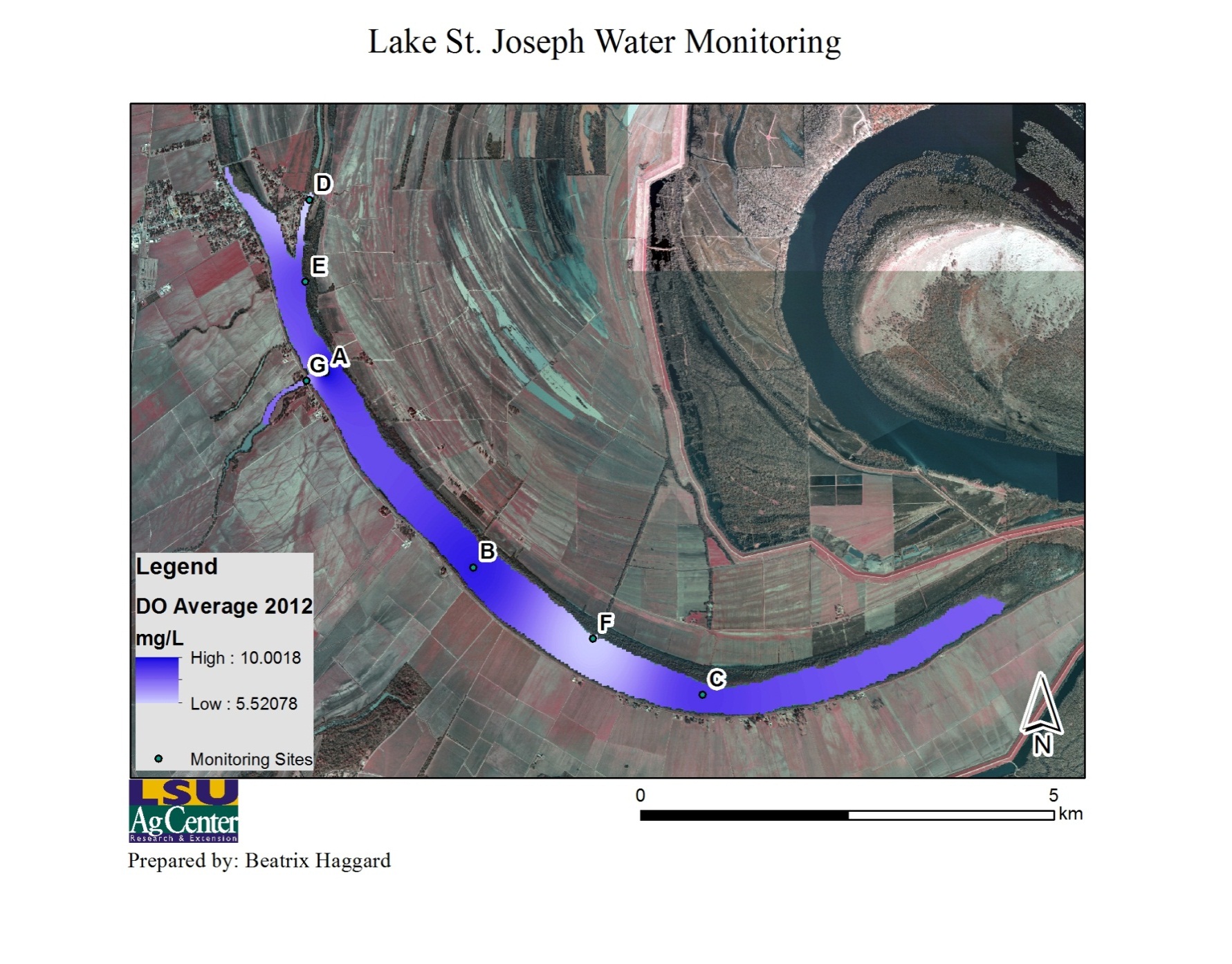 Objective 3
Generate updated baseline water quality data for Lake St. Joseph
Objective 3
Objective 3
Objective 3
Objective 3
Objective 3
Objective 3
Obstacles
Obstacles
Accounting for influence of weather
Future work
3 Year Extension
Implementation of BMPs with selected landowners surrounding Lake St. Joseph
Continuation of water monitoring at the 7 sites
Addition of TOC
Questions?